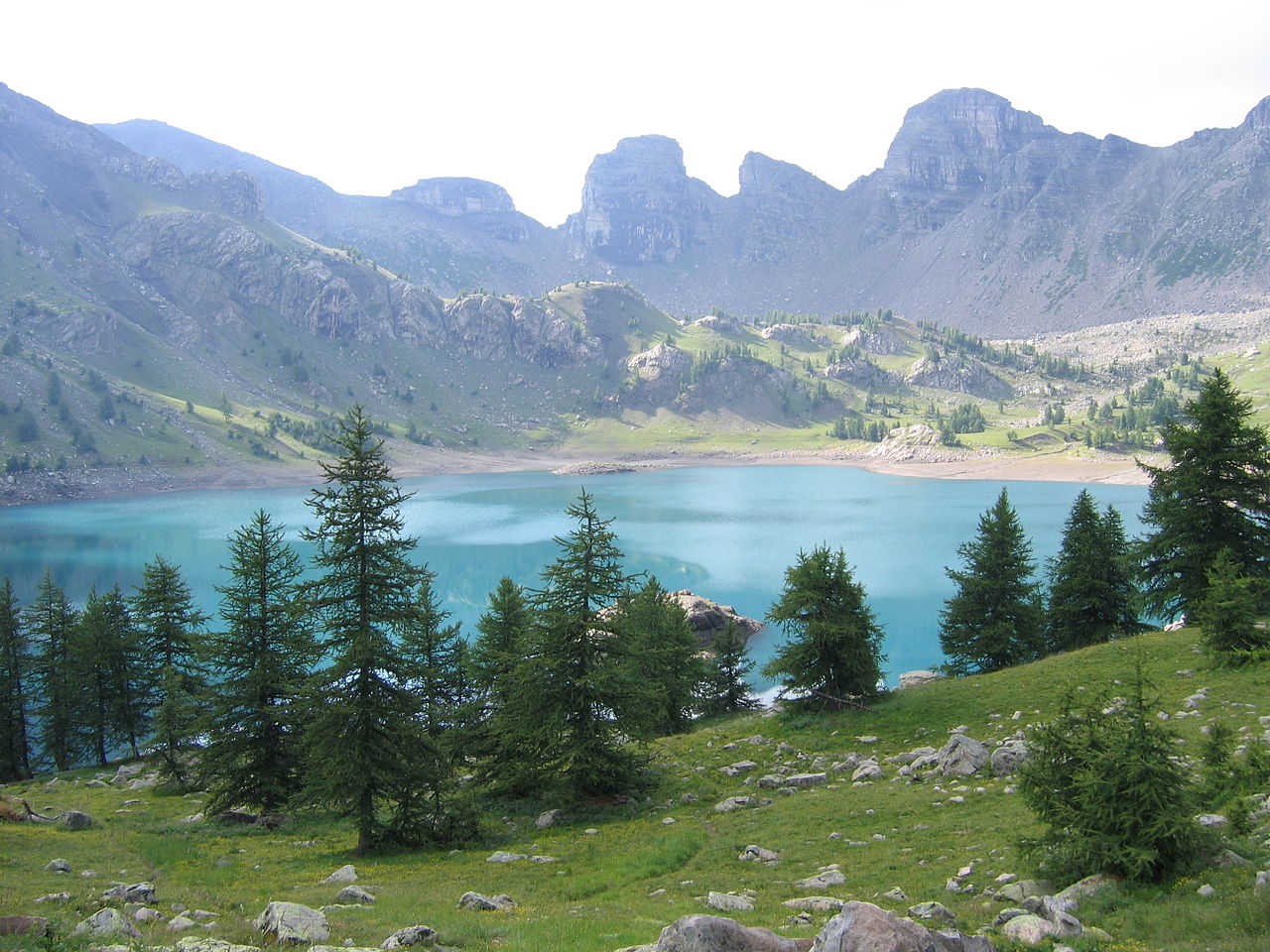 Les régions naturelles du Canada
Le Canada : La géographie physique
On peut diviser le Canada en différentes régions naturelles distinctes.
Les régions sont définies par leur structure géographique et leur topographie.
Topographie = Configuration de la surface d’un terrain
Les régions naturelles du Canada
On peut diviser le Canada en 8 régions:
Le Bouclier canadien
La Cordillère
Les Appalaches
Les Inuitiennes
Les Grands Lacs / Les Basses-terres du Saint-Laurent
Les Plaines intérieures
Les Basses-terres de la Baie d’Hudson
Les Basses-terres de l’Arctique
Les régions naturelles du Canada
Le Bouclier canadien
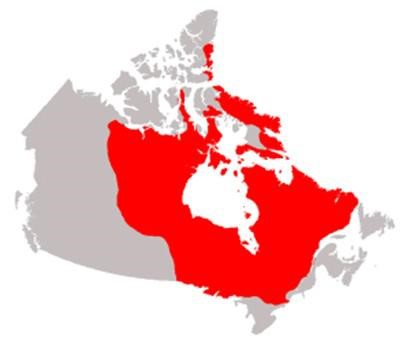 La plus vaste région
Terre robuste : roches, marais, tourbières, drumlins, eskers, lacs
Sols faibles, fins, acides ou inexistants
Ressources naturelles : forêts et minéraux (or, uranium, cuivre, nickel)
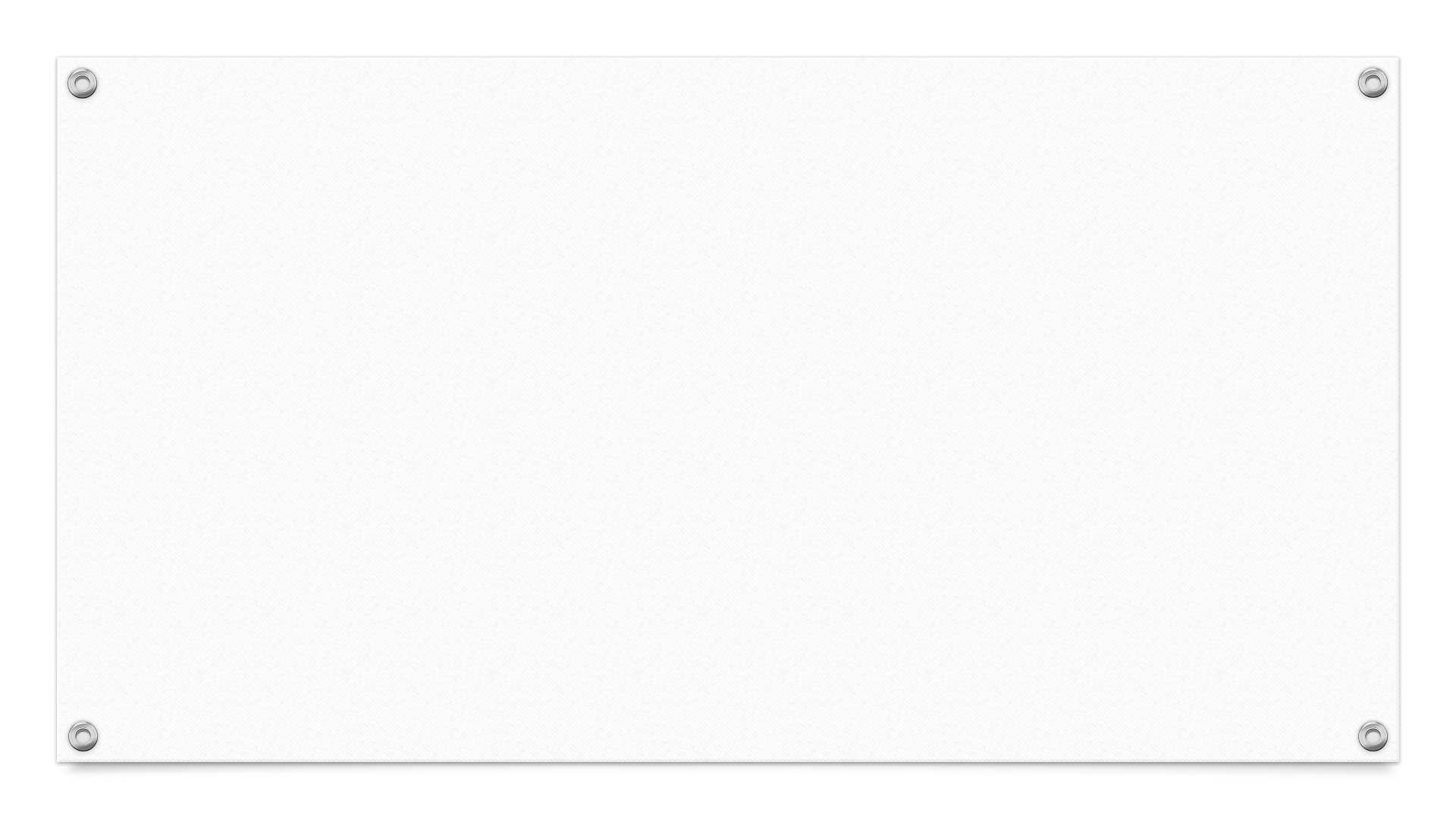 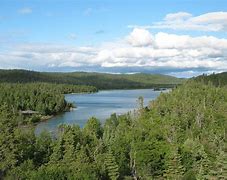 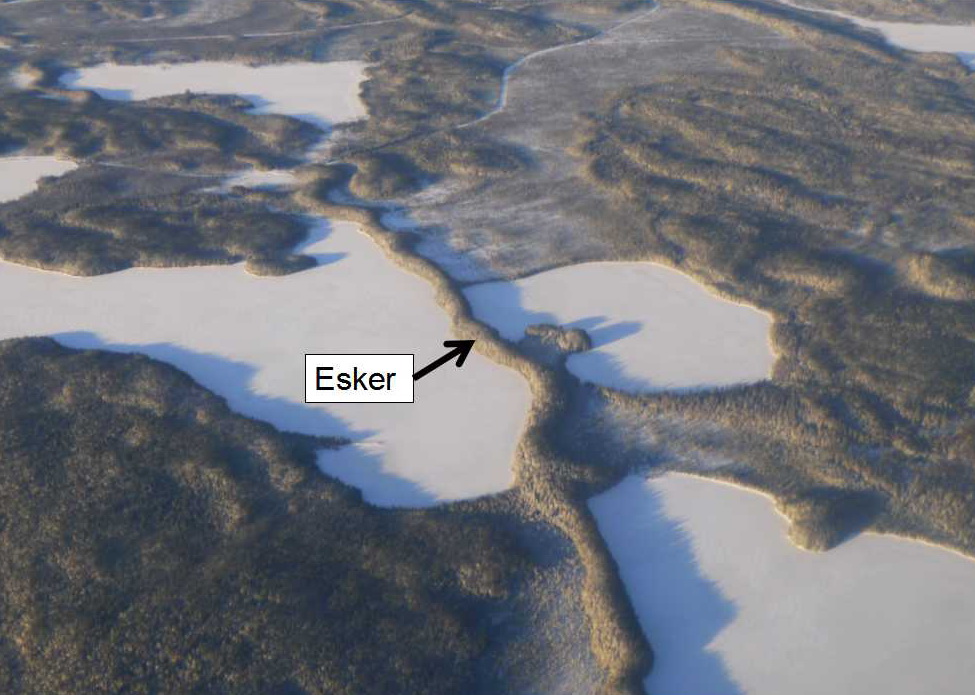 Le Bouclier canadien
Des forêts
Des eskers
Des drumlins
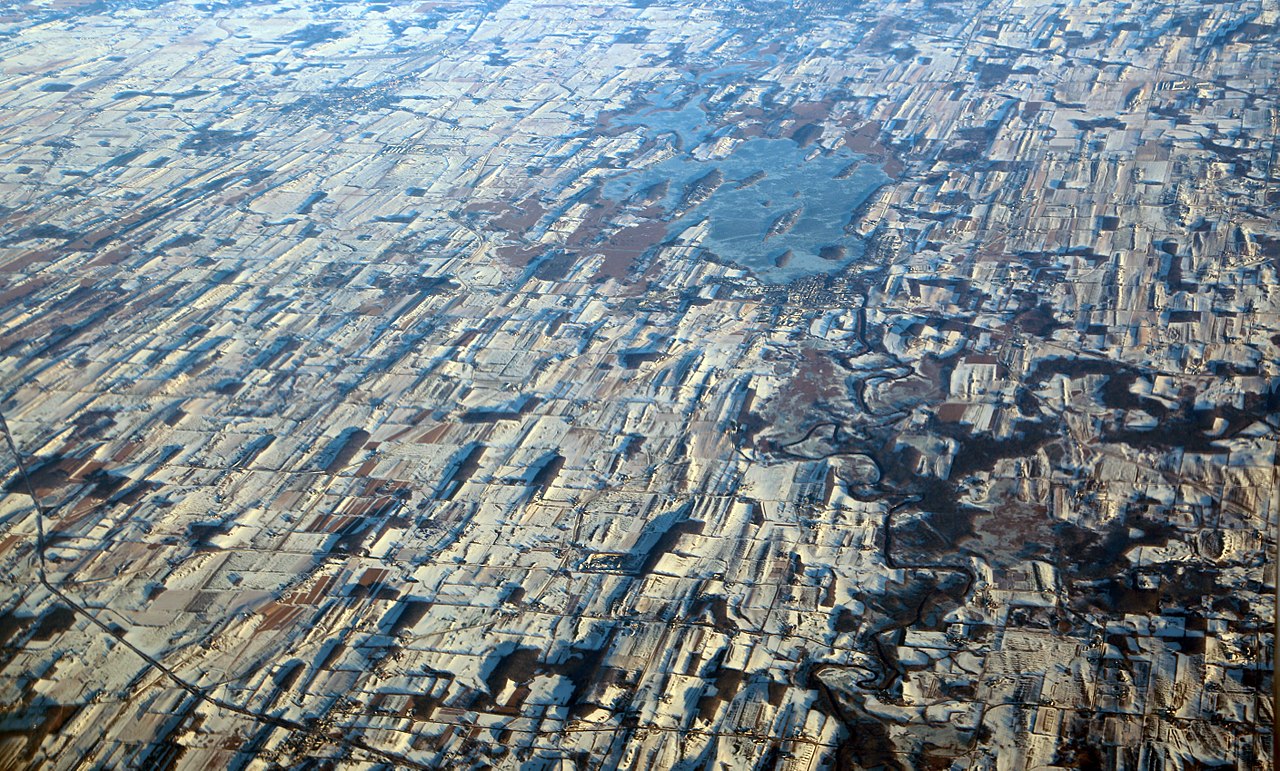 La Cordillière
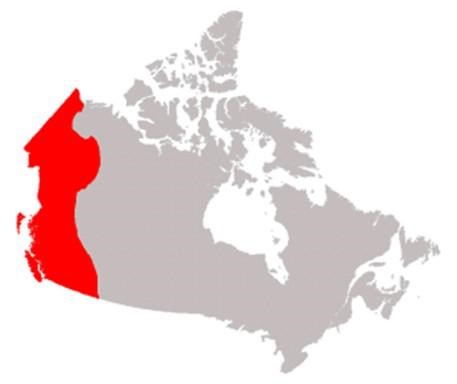 Système montagneux du Pacifique et les montagnes Rocheuses intérieures
Très accidentée et érodée
Sommets et vallées immenses
Sols limités juste aux vallées
Ressources naturelles : forêts, minéraux (or) et hydroélectricité
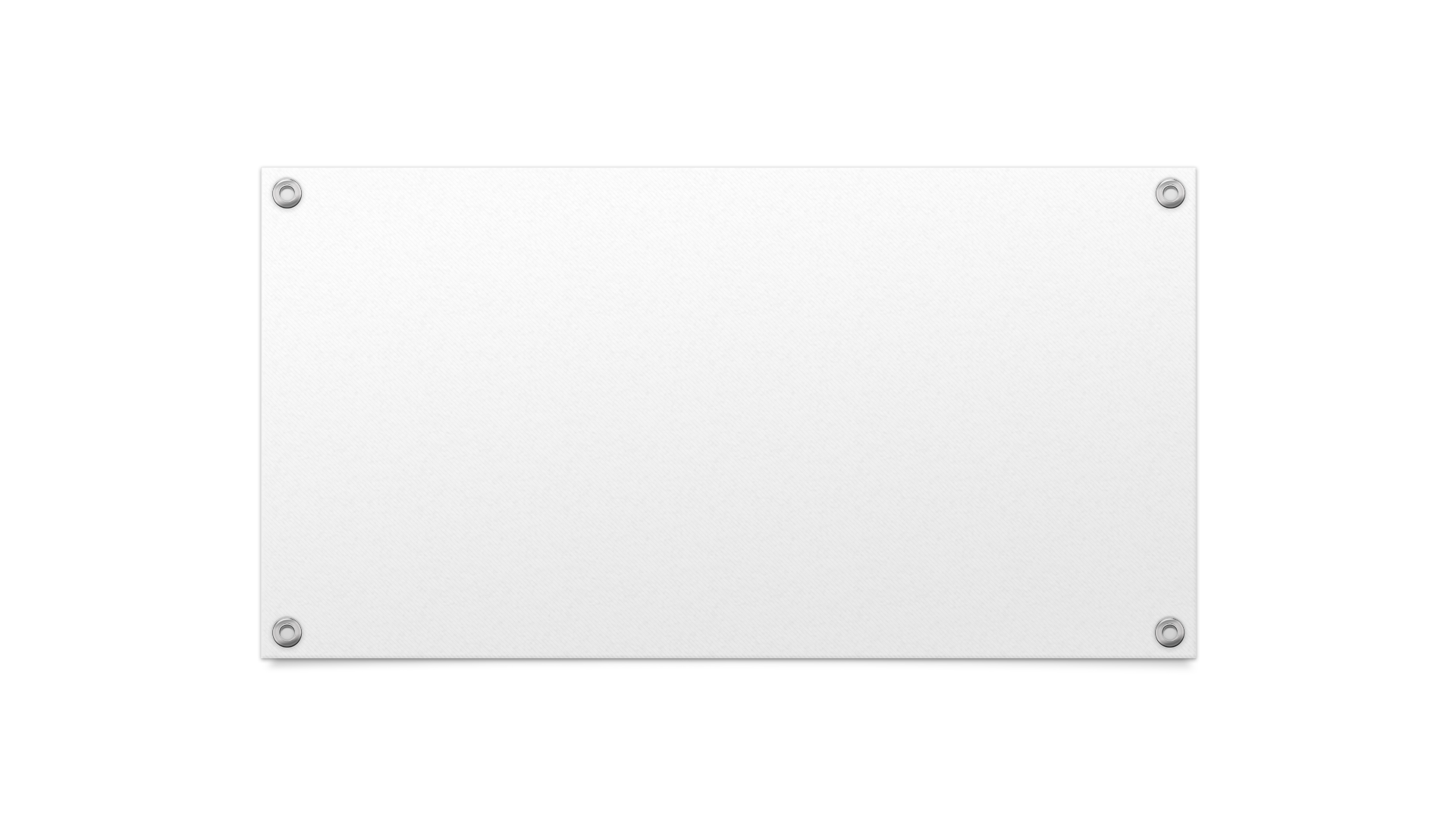 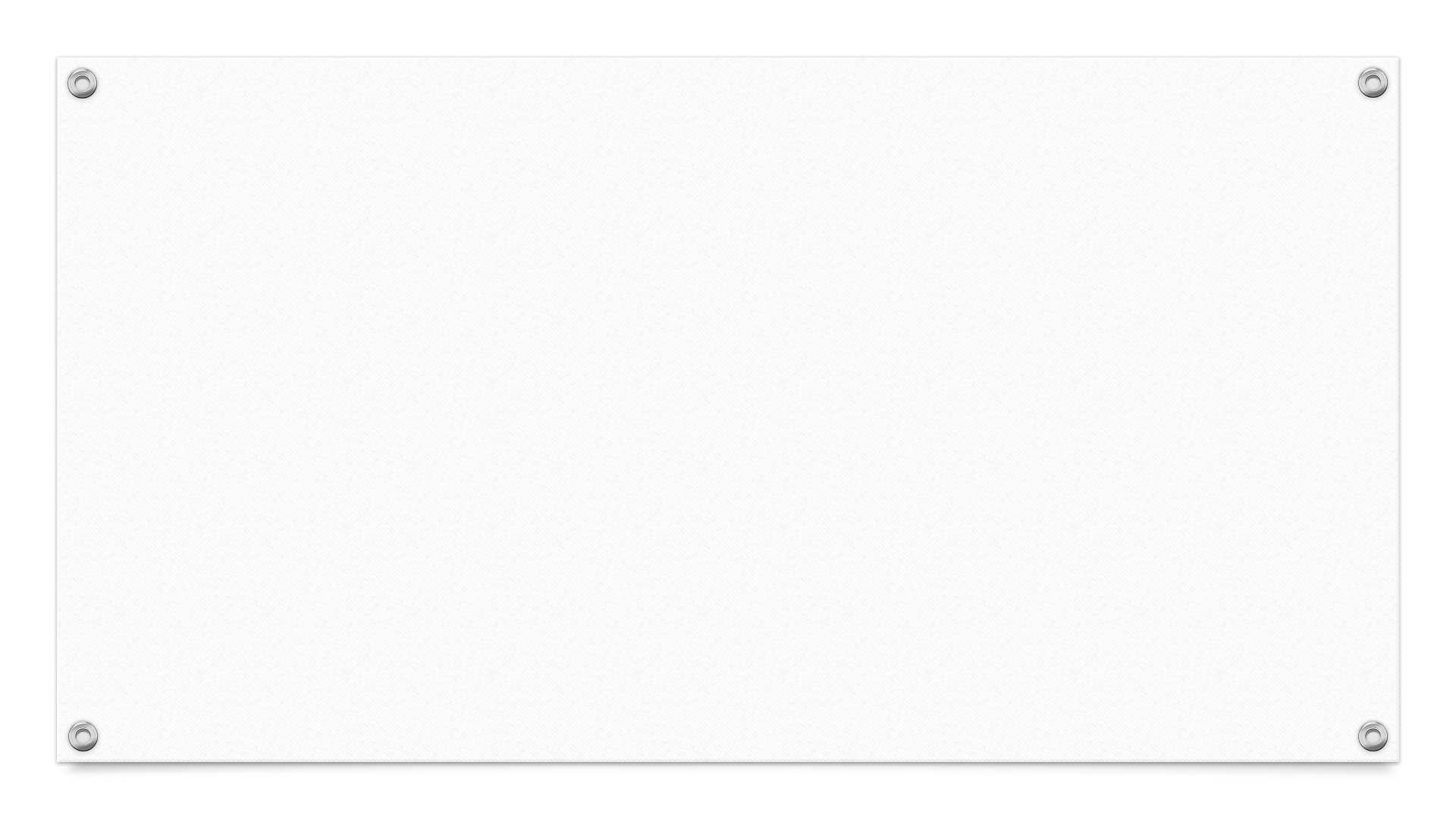 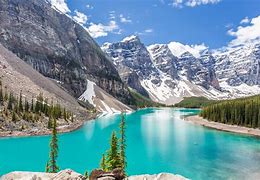 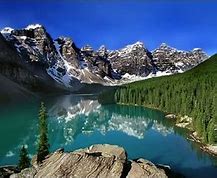 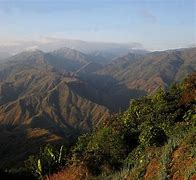 La Cordillière
Les Appalaches
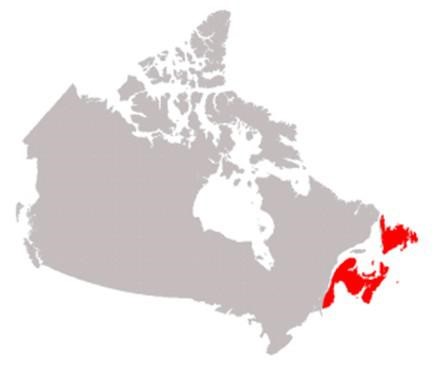 Montagnes âgées et érodées
Formations glaciales (drumlins ou eskers)
Sols pauvres et marécageux
Ressources naturelles : charbon
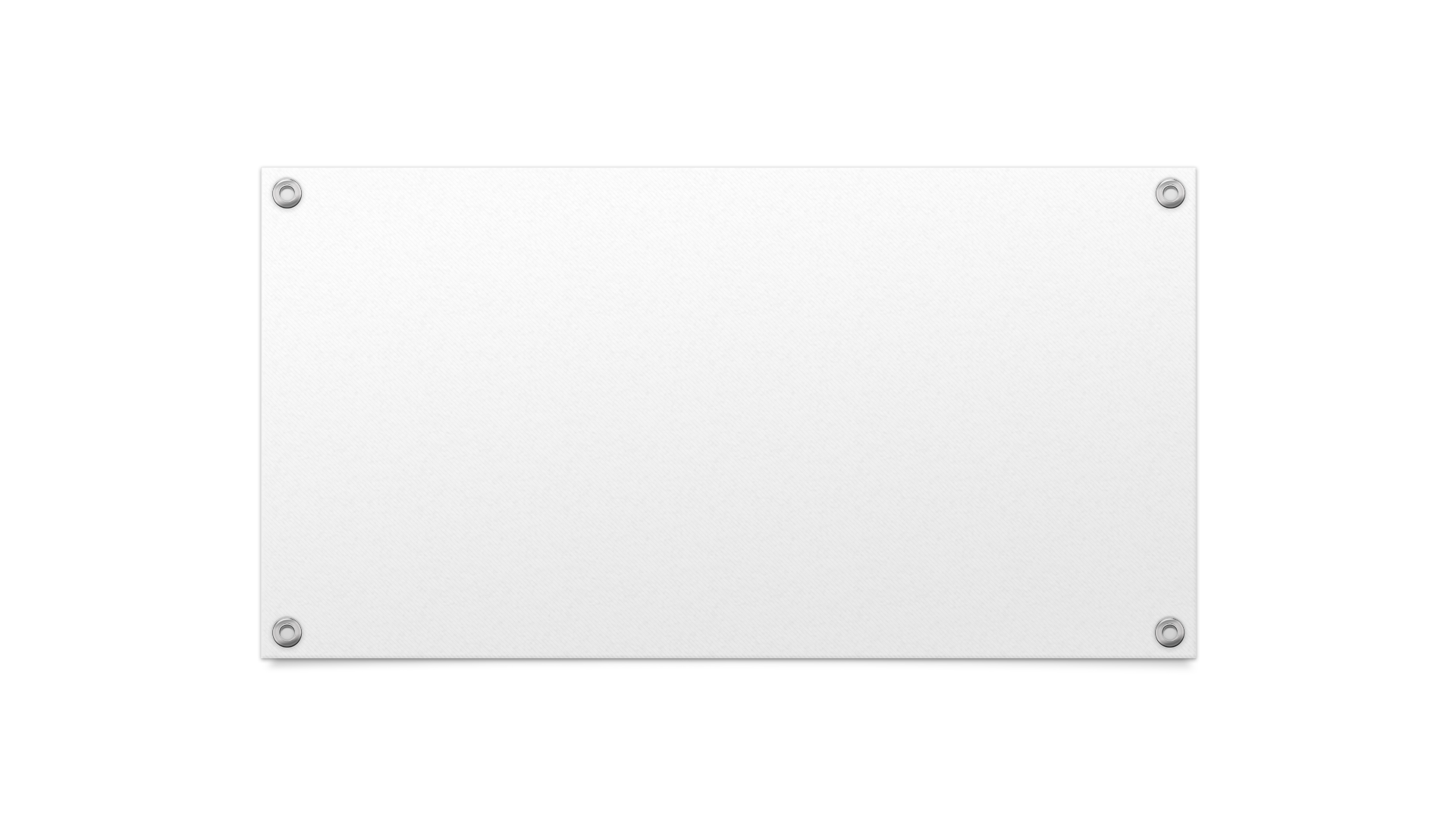 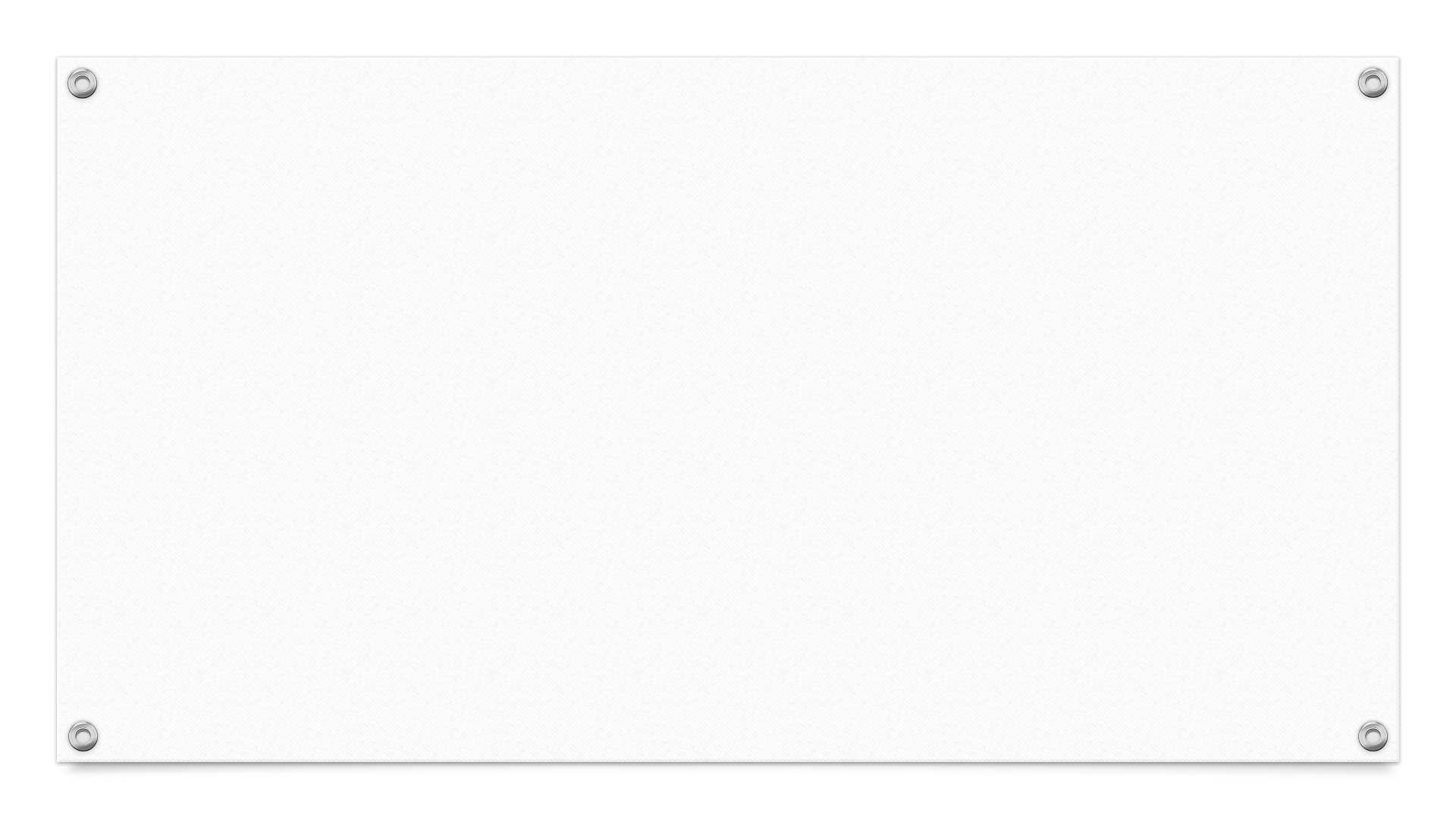 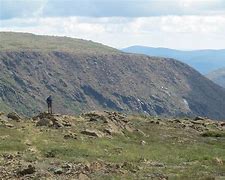 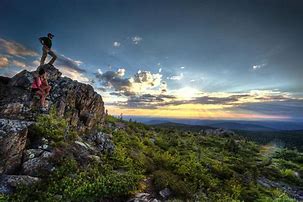 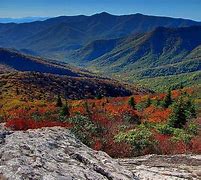 Les Appalaches
Les Inuitiennes
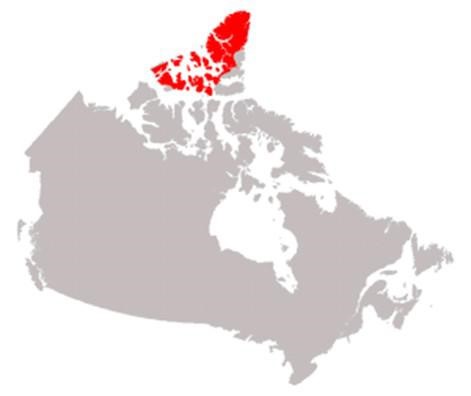 Nordiques et isolées (Grand Nord)
Faites de glaciers et de champs de glace
Difficile d’y vivre (même les arbres et la vegetation)
Toundra et podzols
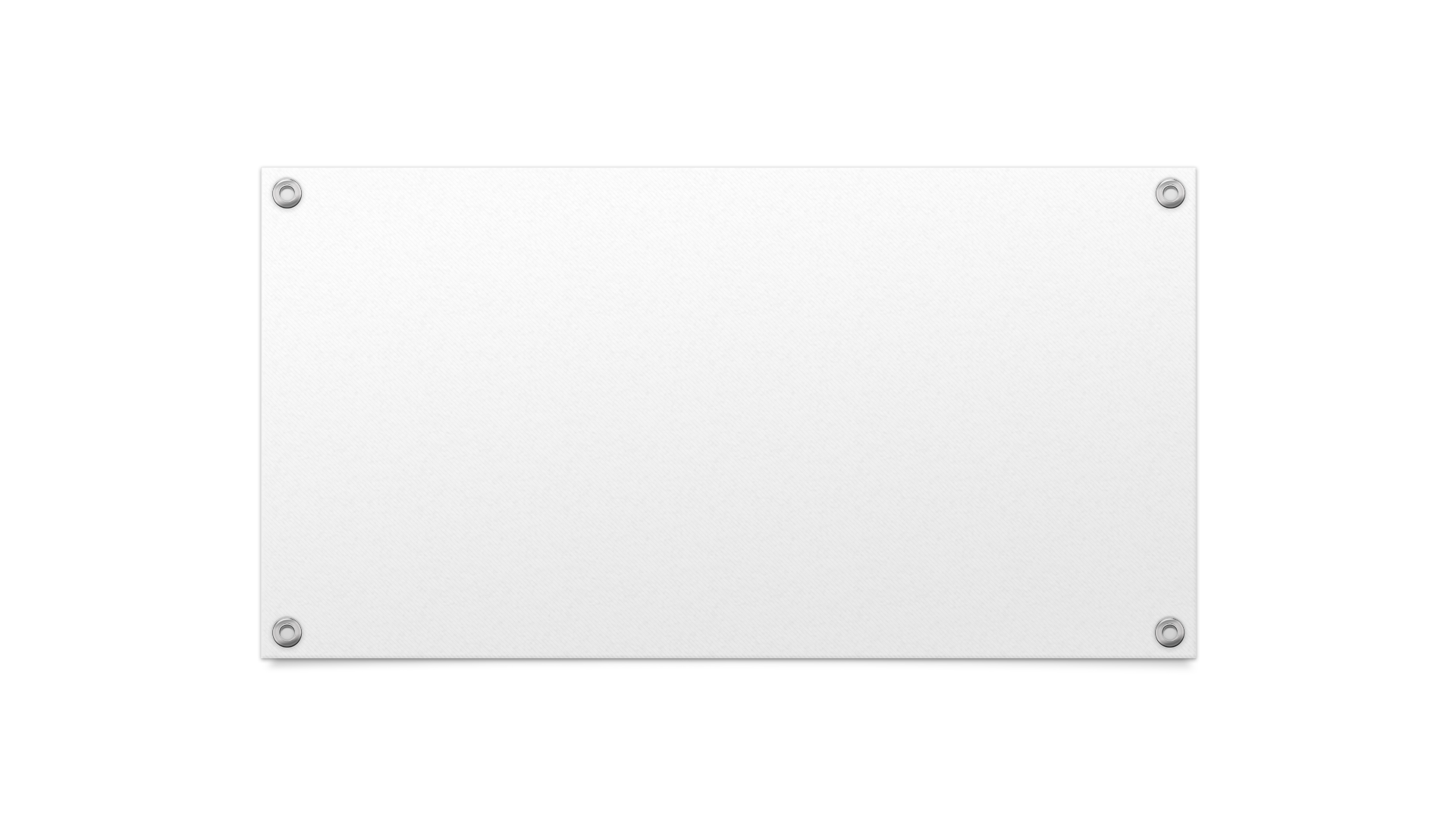 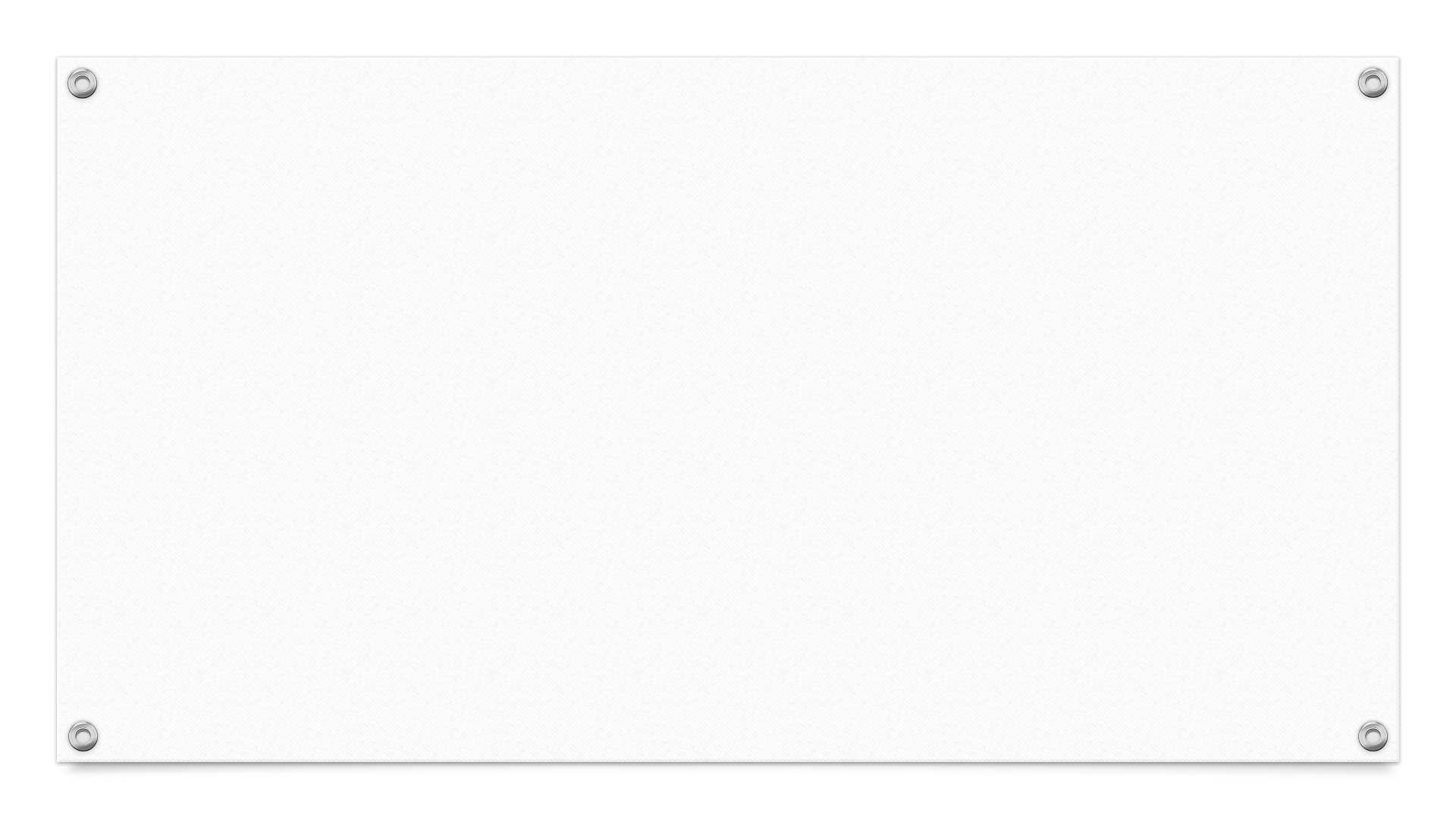 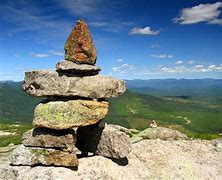 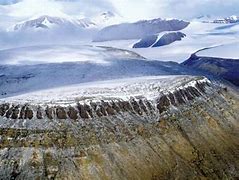 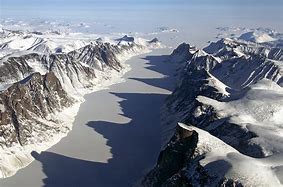 Les Inuitiennes
Les Grands Lacs / Les Basses-Terres du Saint-Laurent
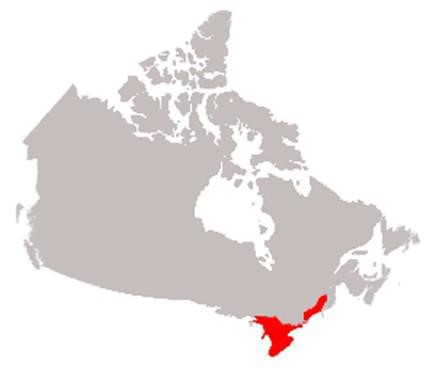 Région relativement petite
Reposent sur des roches sédimentaires
Sols fertiles
Ressources naturelles : matériaux de construction, hydroélectricité
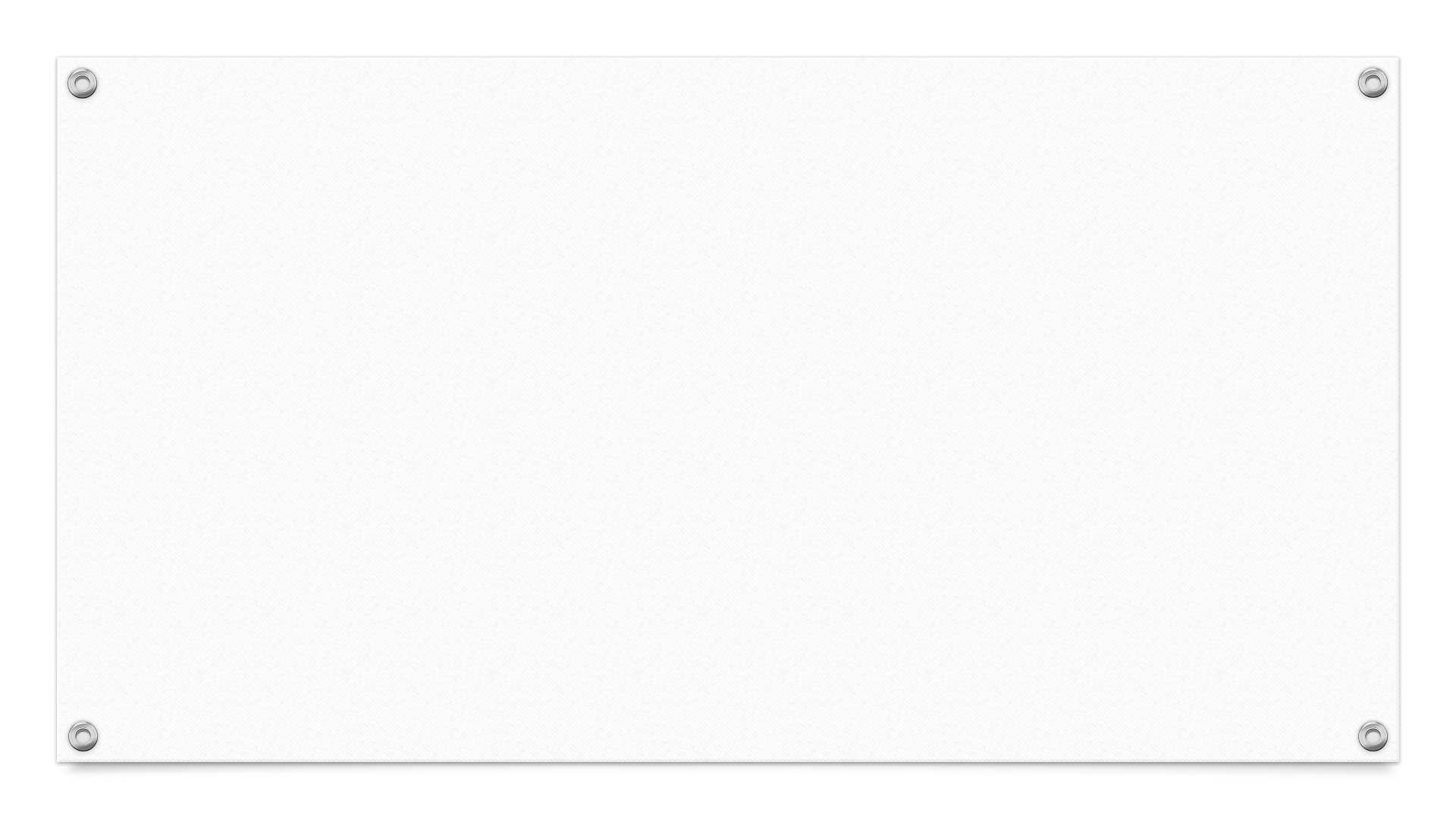 Les Grands Lacs / Les Basses-Terres du Saint-Laurent
Parc national de Fundy au Nouveau-Brunswick
Sols fertiles
Ressources naturelles
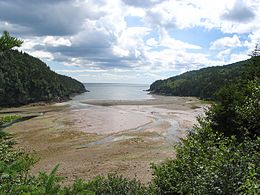 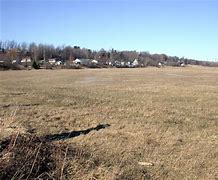 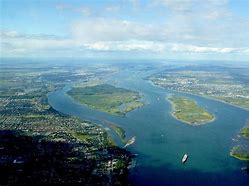 Les Plaines intérieures
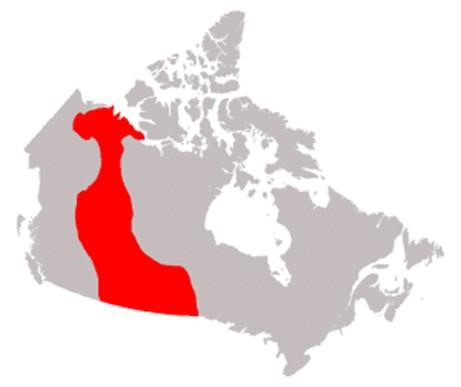 Reposent sur des roches sédimentaires
Relief varié : sections plates, collines, vallées
Sols épais de lacs glaciaires (Agassiz)
Altitude élevée vers l’ouest
Ressources naturelles : minéraux, pétrole, gaz
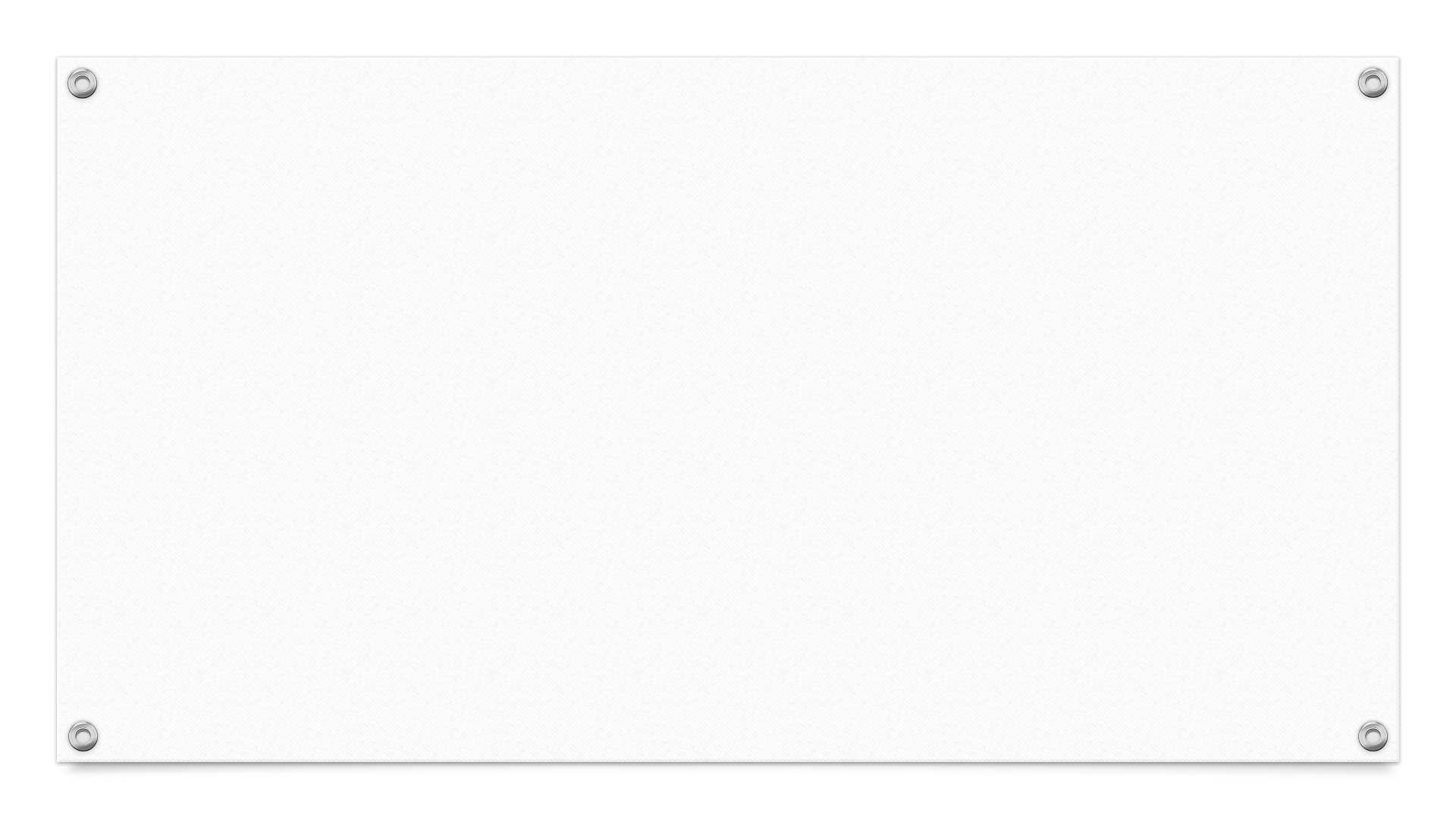 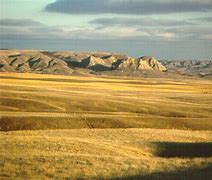 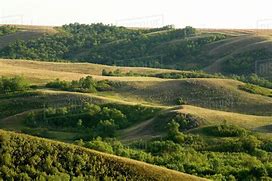 Les Plaines intérieures
Relief varié
La vallée Qu’appelle en Saskatchewan
Relief varié
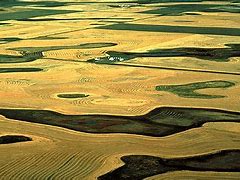 Les Basses-Terres de la Baie d’Hudson
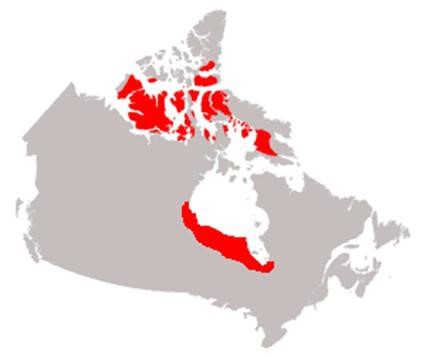 Région plane
Composées de tourbières et marécages (muskegs)
Peu de ressources naturelles
Les Basses-Terres de la Baie d’Hudson
Tourbières (muskegs)
Chemin de fer menant vers la ville de Churchill dans le nord du Manitoba
Paysage rocheux et plat près de la ville de Churchill
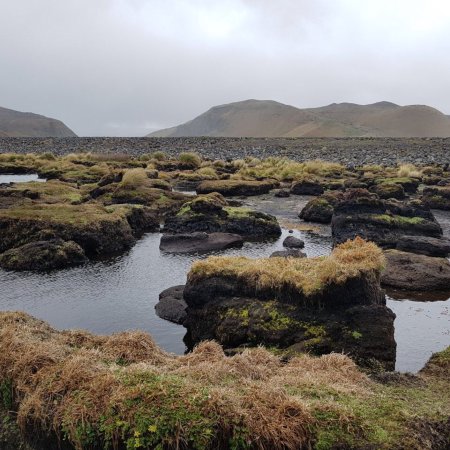 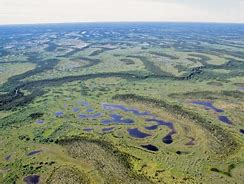 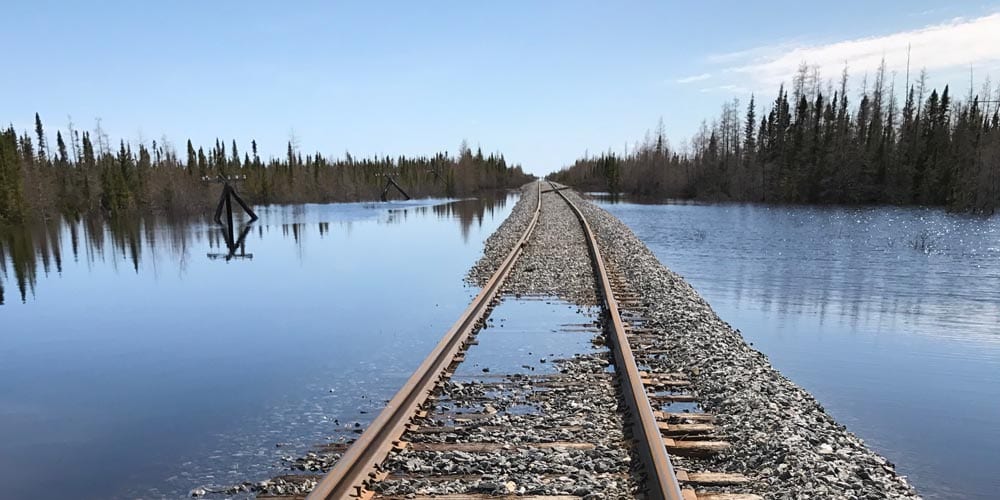 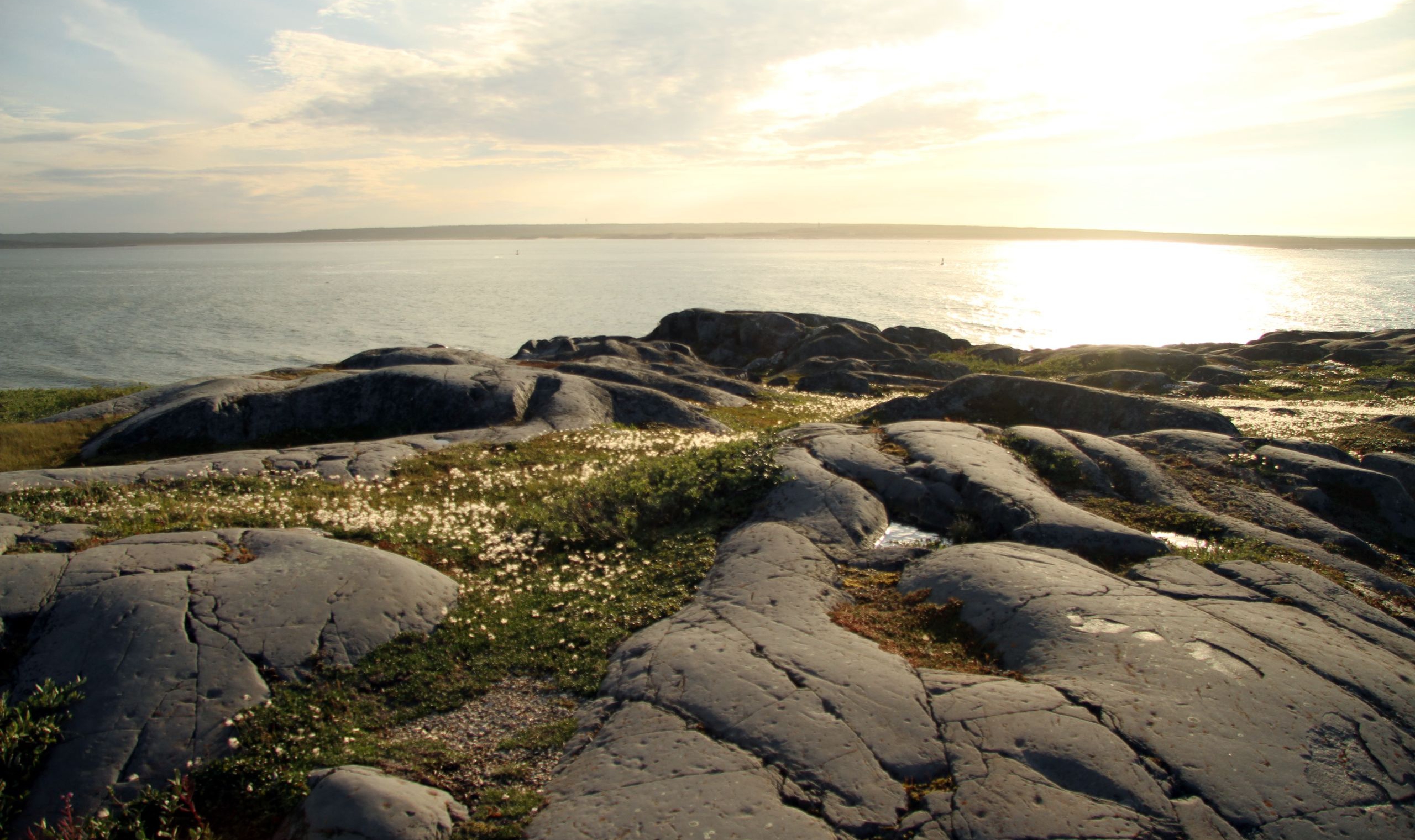 Les Basses-Terres de l’Arctique
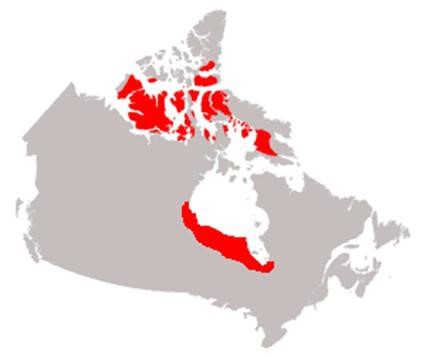 Composées d’îles
Toundra (plaine sans arbres, climat froid)
Ressources naturelles : combustibles fossiles (pétrole, gaz naturel, charbon)
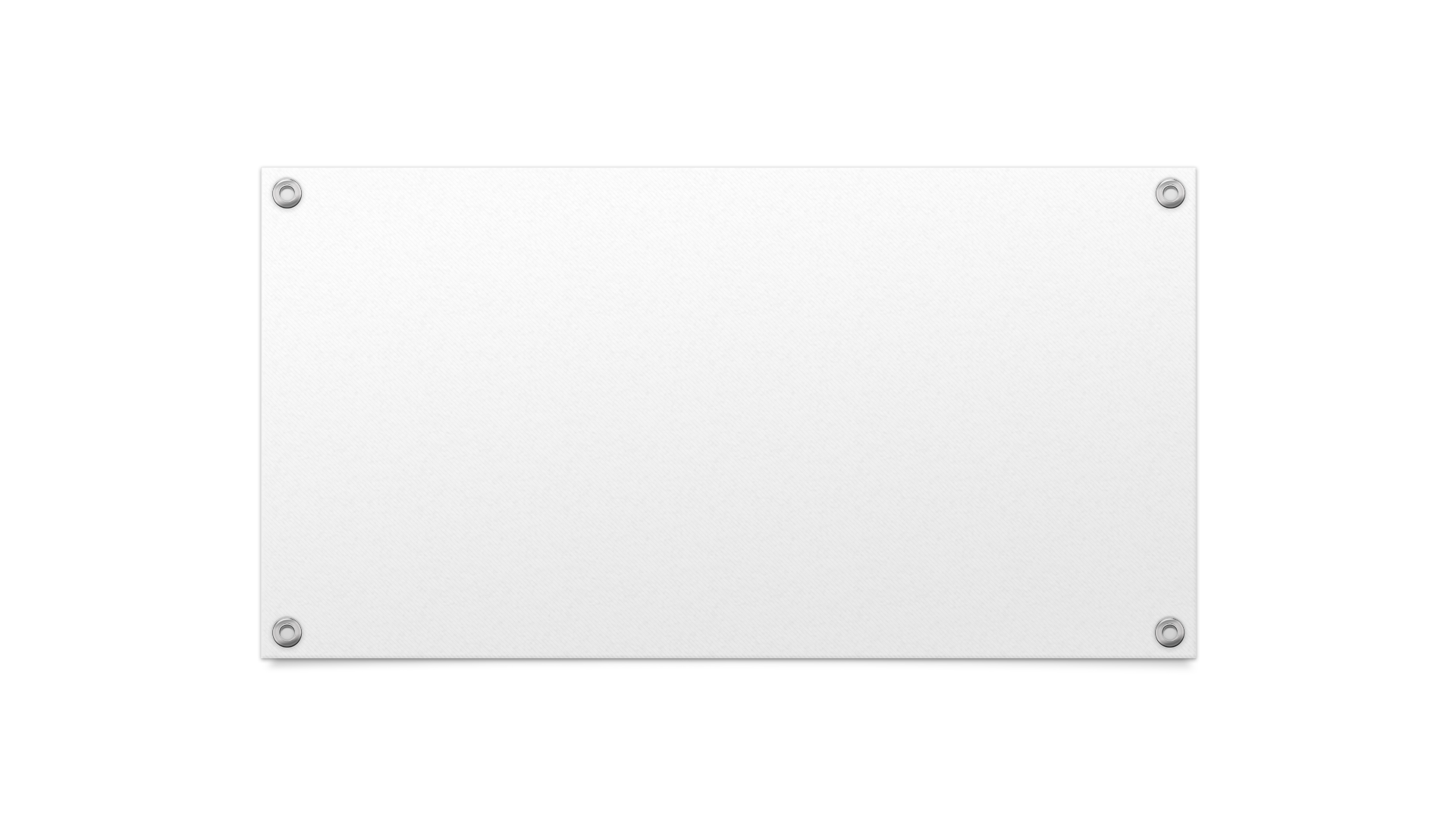 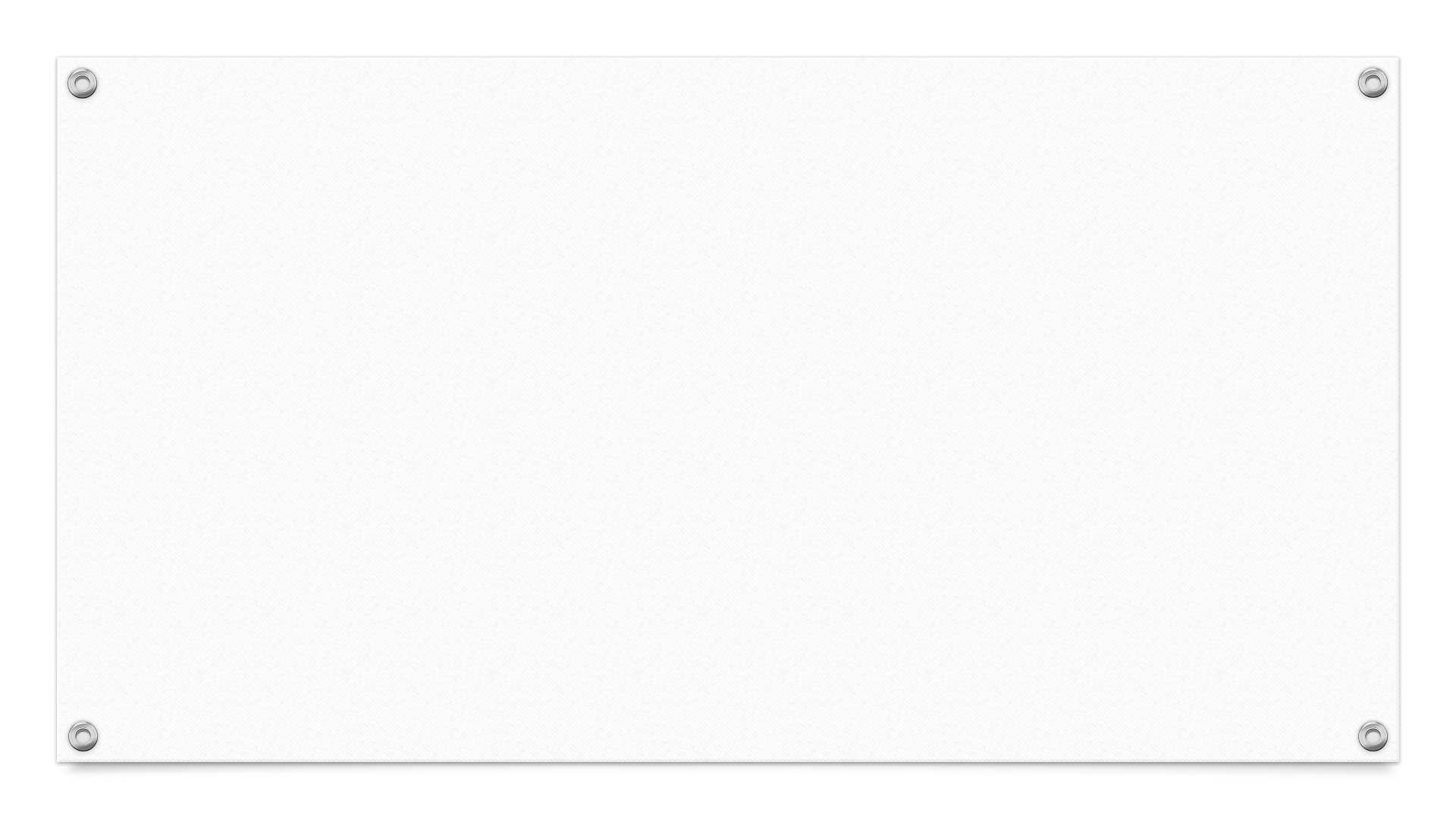 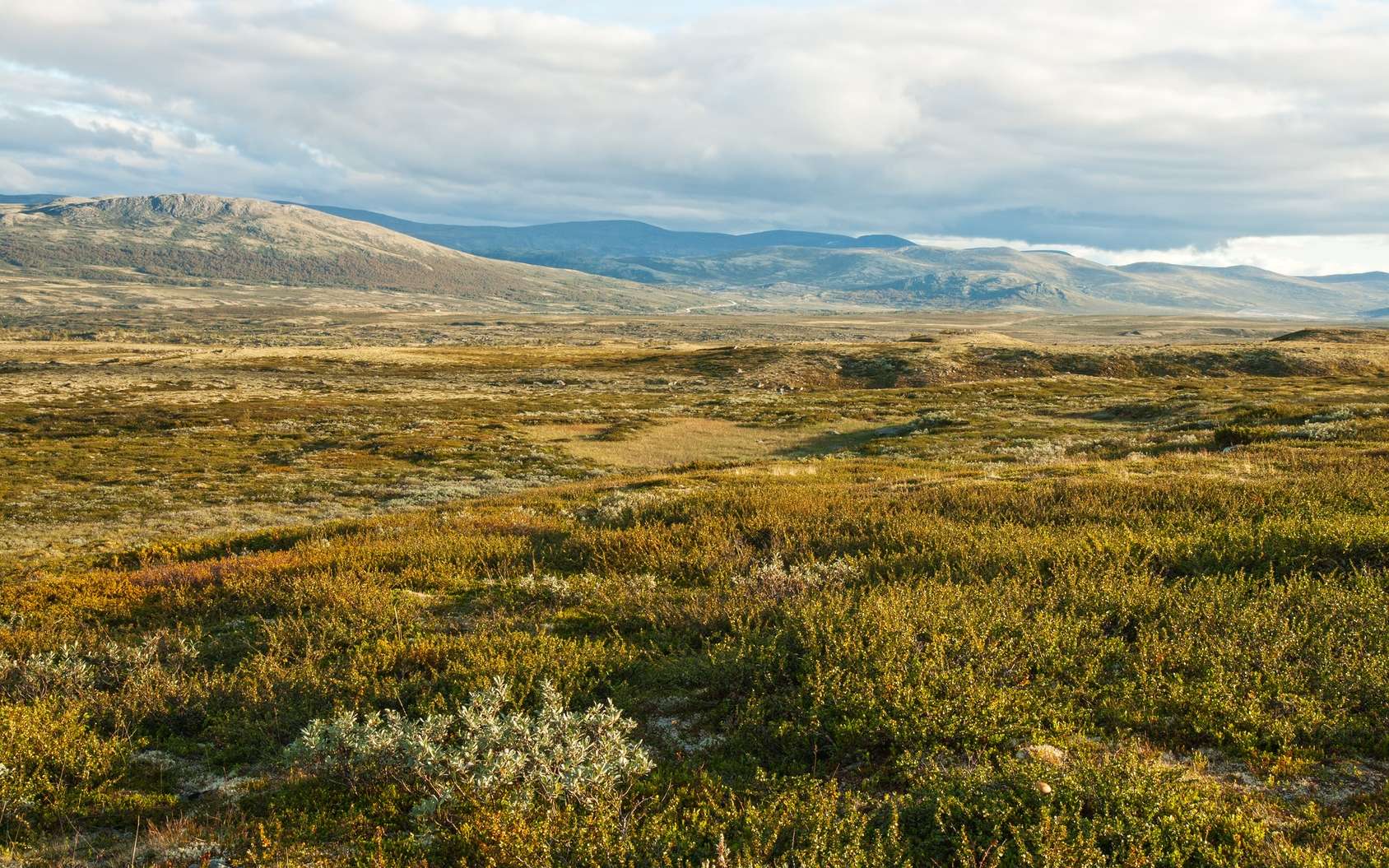 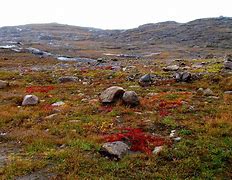 Les Basses-Terres de l’Arctique
Situation du Manitoba
Les Basses-Terres de l’Arctique
Churchill
Winnipeg